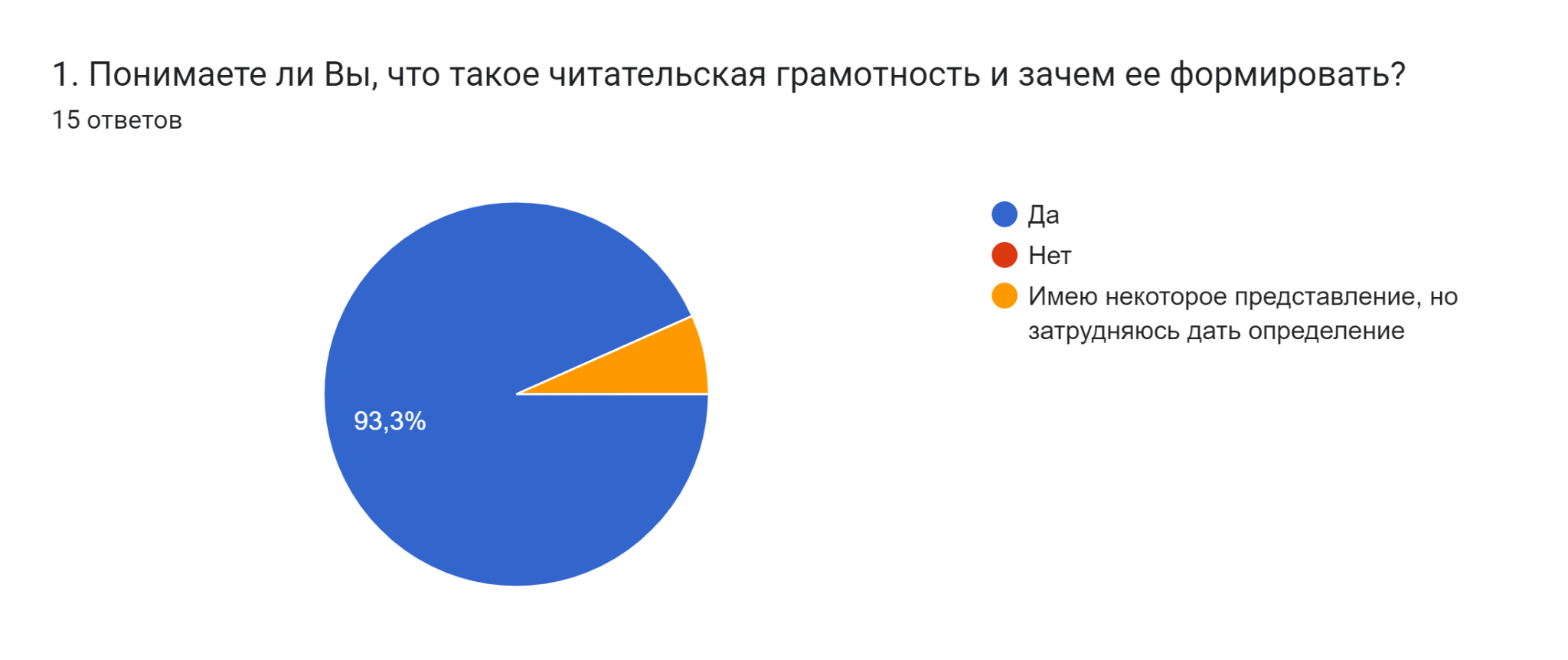 6,7%
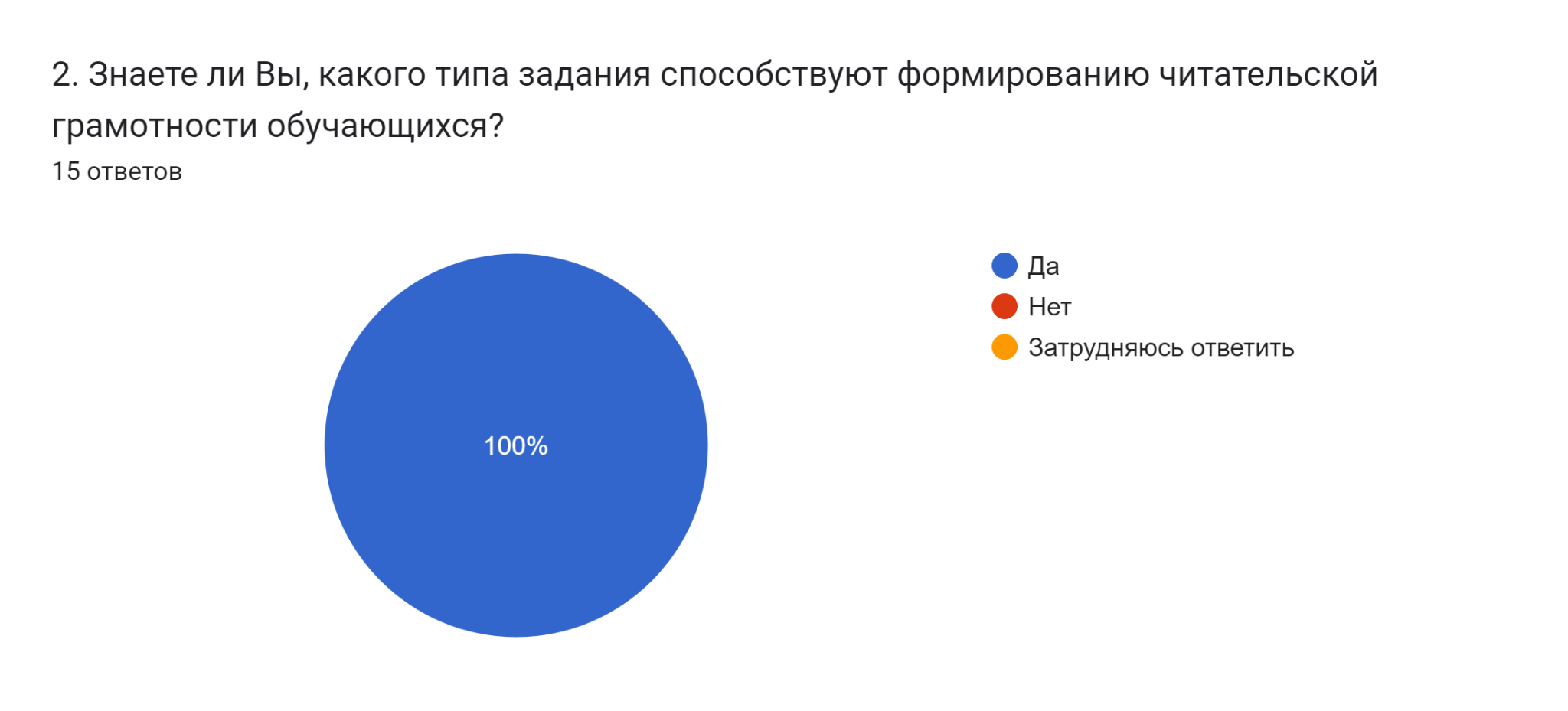 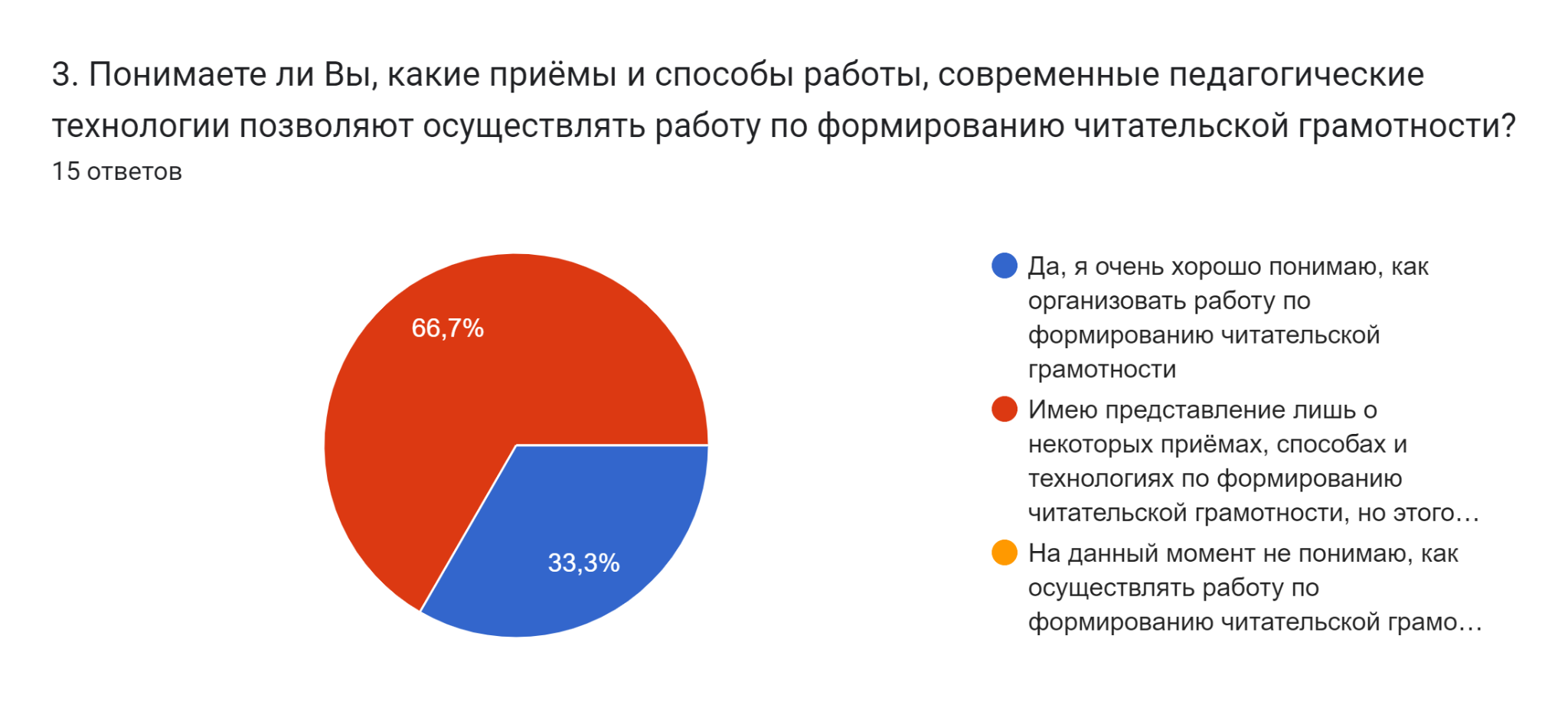 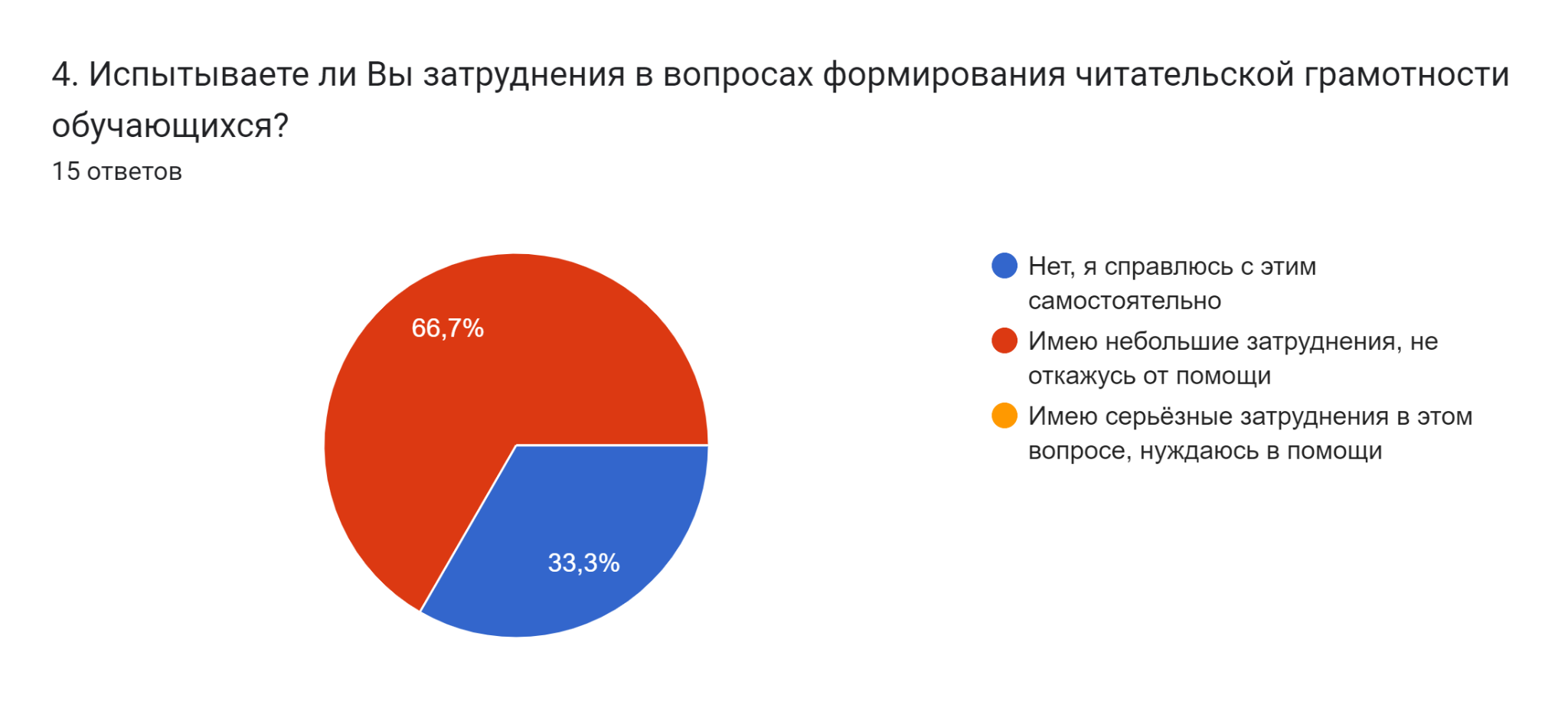 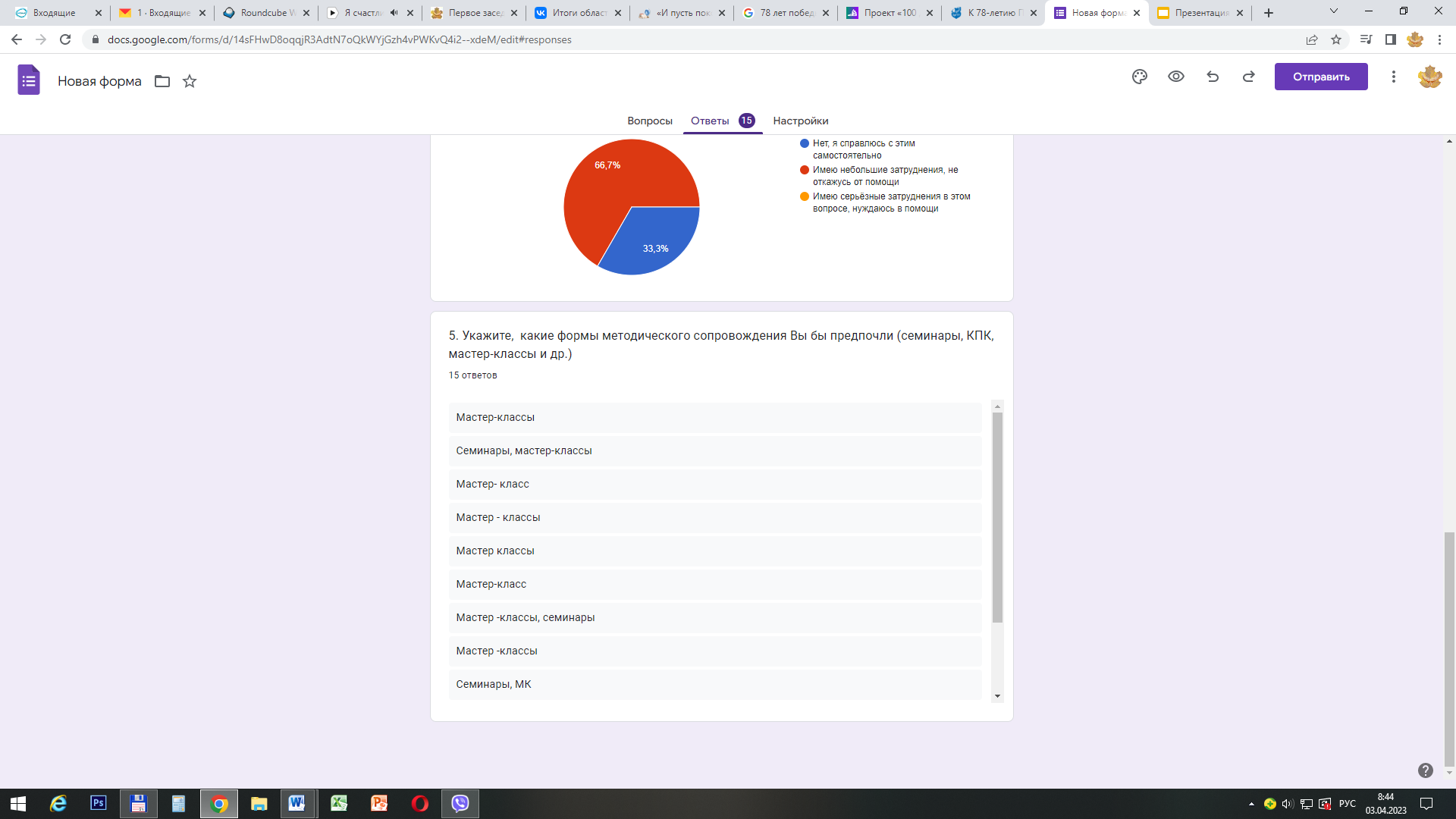